Summary of Annual Activities Related to Disability Statistics
Cordell Golden
National Center for Health Statistics
United States

Sixteenth Meeting of the Washington Group on Disability Statistics

7-9 December 2016
Pretoria, South Africa
1
Annual Report on National Activities Related to Disability Statistics - Country Reports
Part of WG Governance
Each country representative is responsible for maintaining communications with other parties in their country who have expressed an interest in the work of the WG
Provides a vehicle for a larger group of experts to have input into WG activities

Country report form distributed to countries with a designated WG representative

Summary of information collected is presented at the annual WG meeting
2
Items included on WG Country Reports
Report on planned data collection efforts on disability scheduled within next 3 years:
Type:
Census
Short disability module in ongoing survey
Longer disability module / disability survey
Name of survey/census and administering agency
Date of data collection
Frequency
Sample design: Coverage / Sample size / Sampling frame
Mode
Language(s) administered
Administrative Records
3
WG Country Reports: Questions related to use of WG questions
Began monitoring the use of WG questions in 2006

In 2009, added question to capture information on the use of WG questions in 2010 census round

2011-2013, included table shells to report disability prevalence rates by geographical division, age, sex
4
WG Country Reports: Questions related to use of WG questions
In 2015, expanded the questionnaire format:
Date of most recent census using WG SS
Use of WG Extended Set on Functioning (ES-F)
Use of WG SS on surveys that also collect the following information: 
School attendance 
Employment status
Information and Communications Technology (ICT) usage and access

In 2016, questions added to capture information about plans to use SS and ES-F
5
2016 WG Country Reports:Responding Countries (n= 63)
Africa/Middle East (19): Afghanistan, Chad, Egypt, Israel, Jordan, Kenya, Nepal, Niger, Pakistan, Palestine, Sierra Leone, Somalia, South Africa, South Sudan, Tanzania, Uganda, Vietnam, Yemen, Zimbabwe

Asia/Pacific (10): Australia, Cambodia, China, Hong Kong, Japan, Mongolia, New Zealand, Samoa, Singapore, Thailand

Europe (24): Armenia, Belarus, Belgium, Cyprus, Czech Republic, Denmark, Estonia, Finland, Georgia, Germany, Hungary, Italy, Kosovo, Kyrgyz Republic, Latvia, Lithuania, Montenegro, Netherlands, Norway, Poland, Romania, Russia, Spain, Turkey

North/South America (10): Argentina, Canada, Costa Rica, Ecuador, Honduras, Mexico, Panama, Peru, Trinidad, United States
6
Monitoring the use of the WG Short Set  and Extended Set on Functioning
7
Past and recent use of the WG Short Set (SS):Countries indicating that the WG SS or some variant was used in the previous or most recent census, national surveys, disability modules or pre-tests (n=69)
Afghanistan
Argentina
Armenia
Aruba
Bangladesh
Bermuda
Brazil
Burundi
Cambodia
Canada
Chad
Croatia
China
China (Hong Kong SAR)
Dominican Republic
Egypt
Estonia
Fiji
France
Georgia
Honduras
Iran
Ireland
Israel
Italy
Ivory Coast
Jamaica
Japan
Jordan
Kazakhstan
Kenya
Kosovo
Latvia
Malawi
Malta
Mexico
Mongolia
Montenegro
Montserrat
Mozambique
Nepal
Netherlands Antilles
Netherlands
Oman
Pakistan
Palestine
Panama
Paraguay
Peru
Philippines
Poland
Qatar
Romania
Rwanda
St. Maarten
South Africa
South Sudan
Sri Lanka
Tanzania
Thailand
Tunisia
Turkey
Uganda
United Arab Emirates
United States
Vietnam
Yemen
Zambia
Zimbabwe
Source: 2009 - 2016 WG country reports
8
Past and recent use of the WG Short Set (SS): Date of most recent census for countries indicating that the WG SS or some variant was used
Argentina (2010)
Aruba (2010)
Burundi (2008)
Croatia (2011)
Dominican Republic (2010)
Georgia (2014)
Honduras (2013)
Ireland (2011)
Israel (2008)
Italy (2011)
Jamaica (2011)
Jordan (2015)
Kenya (2009)
Kosovo (2011)
Montenegro (2011)





Montserrat (2011)
Nepal (2011)
Palestine (2007)
Panama (2010)
Peru (2007)
Romania (2011)
South Africa (2011)
South Sudan (2008)
Tanzania (2012)
Tunisia (2014)
Turkey (2011)
Uganda (2014)
Vietnam (2009)
Yemen (2014)
Zimbabwe (2012)
9
Source: 2015 and 2016 WG country reports
Past and recent use of the WG Short Set (SS): Use of WG SS on survey that collects information on school attendance
Afghanistan
Australia
Cambodia
Canada
Dominican Republic
Honduras
Hong Kong
Israel
Jordan
Mexico
Palestine
Panama
Peru
Poland
Samoa
South Africa
Tanzania
Thailand
Turkey
Uganda
United States
Vietnam
Yemen
Source: 2015 and 2016 WG country reports
10
Past and recent use of the WG Short Set (SS):Use of WG SS on survey that collects information on employment status
Afghanistan
Australia
Belgium
Cambodia
Canada
Dominican Republic
Egypt
Honduras
Hong Kong
Jordan
Ireland
Israel
Mexico
New Zealand
Palestine
Panama
Peru
Poland
Samoa
South Africa
Tanzania
Thailand
Turkey
Uganda
United States
Vietnam
Yemen
Source: 2015 and 2016 WG country reports
11
Past and recent use of the WG Short Set (SS): Use of WG SS on survey that collects information on ICT – access and usage
Afghanistan
Australia
Cambodia
Honduras
Hong Kong
Ireland
Israel
Peru
Samoa
Thailand
Uganda
United States
12
Source: 2015 and 2016 country reports
Future use of the WG Short Set (SS):Countries indicating that the WG SS will be included in upcoming data collection (n=29)
Afghanistan
Argentina
Belgium
Cambodia
Egypt
Georgia
Israel
Japan
Kenya
Mexico 
Mongolia
New Zealand
Norway
Pakistan
Palestine
Panama
Russia 
Samoa
Somalia
South Africa
Tanzania
Thailand
Trinidad
Turkey
Uganda
United States
Vietnam
Yemen
Zimbabwe
13
Source: 2016 WG country reports
Future use of the WG Short Set (SS): Date of upcoming data collection using WG SS
2016
Israel*
Japan
Samoa
South Africa
Uganda

2017
Egypt 
Israel*
Pakistan
Palestine
Somalia
Thailand
United States
Zimbabwe


2018
Belgium
Mexico
Mongolia
New Zealand
Russia*

2019
Cambodia
Kenya
Turkey
Vietnam






2020
Argentina
Panama

2021
Trinidad

2022
Afghanistan
Tanzania

2025
Russia*

*Multiple data collection activities scheduled
14
Source: 2016 WG country reports
Recent use of the WG Extended Set on Functioning (ES-F): Countries indicating that the WG ES-F was included as a module on a national survey or as part of a disability survey*
Dominican Republic
Finland (subset included on 2014 EHIS)
Jordan
Kosovo
Palestine
Samoa
Tanzania
United States
Source: 2015 and 2016 WG country reports
15
Future use of the WG Extended Set on Functioning (ES-F): Countries indicating that the WG ES-F will be included in upcoming data collection
Cambodia (2019)
Pakistan (2017)
Somalia (2017)
Tanzania (2022)
United States (2017)
Zimbabwe (2017)
16
Source: 2016 WG country reports
Other national data collection activities related to disability statistics
17
Activity used to collect disability data
Census (full population) (24): Argentina, Australia, Cambodia, Canada, Chad, Costa Rica, Ecuador, Georgia, Hungary, Kenya, Kosovo, Nepal, New Zealand, Niger, Pakistan, Palestine, Panama, Peru, Samoa, Somalia, Tanzania, Trinidad, Yemen, Zimbabwe

Census (sample) (7): Chad, Egypt, Israel, Norway, Mongolia, Poland, Vietnam

Short Disability Module (29): Afghanistan, Australia, Cambodia, Canada, Costa Rica, Denmark, Ecuador, Finland, Germany, Israel, Kosovo, Lithuania, Mexico, Mongolia, Netherlands, New Zealand, Norway, Palestine, Panama, Russia, Sierra Leone, South Africa, Thailand, Turkey, Uganda, United States, Vietnam, Yemen, Zimbabwe

Longer Disability Module (17): Argentina, Australia, Belgium, Canada, China, Costa Rica, Czech Republic, Finland, Japan, New Zealand, Panama, Sierra Leone, Spain, Thailand, Uganda, United States, Vietnam
18
Data collection activities using WG SS or ES-F in red
Activity used to collect disability data - continued
Other (14): Afghanistan, Belarus, Denmark, Estonia, Honduras, Hungary, Italy, Kyrgyz Republic, Mongolia, Peru, Poland, Romania, Russia, Trinidad

No plans or No Response (8): Armenia, Hong Kong, Jordan, Latvia, Montenegro, Romania, Singapore, South Sudan
19
Data collection activities using WG SS or ES-F in red
Data collection activities specified by countries indicating ‘Other’
Income/Expenditure Survey (Afghanistan)

Living Standards Survey (Belarus, Italy, Mongolia, Peru, Trinidad)

Registry/Administrative data (Denmark, Estonia, Kyrgyz Republic)

Microcensus (Hungary, Russia)

European Health Interview Survey (Poland)
20
Data collection activities using WG SS or ES-F in red
Language data collection activity will be administered
Arabic (4): Egypt, Israel, Palestine, Yemen

English (with translation) (12): Australia, Canada, Finland, Hungary, Kenya, New Zealand, South Africa, Spain, Trinidad, Uganda, United States, Zimbabwe

French (4): Belgium, Canada, Chad, Niger

German (2): Germany, Belgium

Russian (3): Estonia, Israel, Russia

Spanish (8): Argentina, Costa Rica, Ecuador, Mexico, Panama, Peru, Spain, United States

National or local language (33): Argentina, Australia, Belgium, Cambodia, Canada, Denmark, Estonia, Finland, Georgia, Hungary, Israel, Japan, Kenya, Kosovo, Lithuania, Mongolia, Nepal, Netherlands, New Zealand, Norway, Pakistan, Poland, Samoa, Sierra Leone, Somalia, South Africa, Spain, Tanzania, Thailand, Turkey, Uganda, Vietnam, Zimbabwe
21
Data collection activities using WG SS or ES-F in red
Countries currently collecting or planning to collect information on disability from administrative records (n=27)
Armenia
Belarus
Canada
China
Costa Rica
Denmark
Estonia
Finland
Germany

Kenya
Kosovo
Kyrgyz Republic
Latvia
Lithuania
Mexico
Mongolia
Nepal
New Zealand
Peru
Poland
Romania
Russia
South Sudan
Spain
Thailand
Turkey
Vietnam
22
Other national activities related to disability
Implementation of WG Short Set questions
Development of new administrative records related to disability
Development of a national disability data registry
Development of web-based disability data warehouse
Formulation of workgroup focusing on the development of disability indicators
Pilot testing for upcoming censuses and surveys
Evaluation of disability modules used in censuses and surveys
Publication and dissemination of disability data and reports
Discussions with government officials about future disability data collection activities
Training workshops related to disability data collection
23
Please contact the WG Secretariat for additional information about country-specific activities: WG_Secretariat@cdc.gov
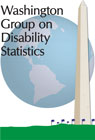 24